Renasce dados
Enquete com empreendimento turísticos para avaliar os impactos da enchete de maio de 2024 no iRio Grande do Sul
Amostra
A pesquisa contou com 436 respondentes, retratando especialmente o setor de eventos.
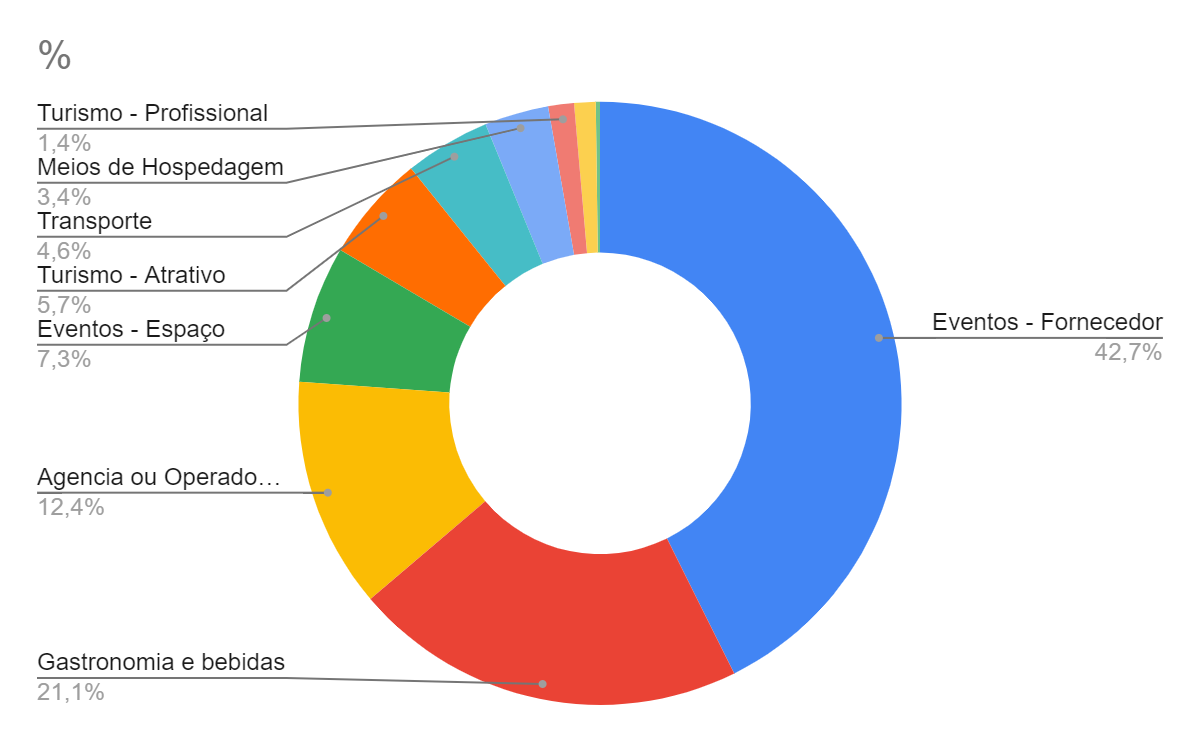 Amostra
Houve representantes de 65 municípios, embora o mais bem representado seja Porto Alegre
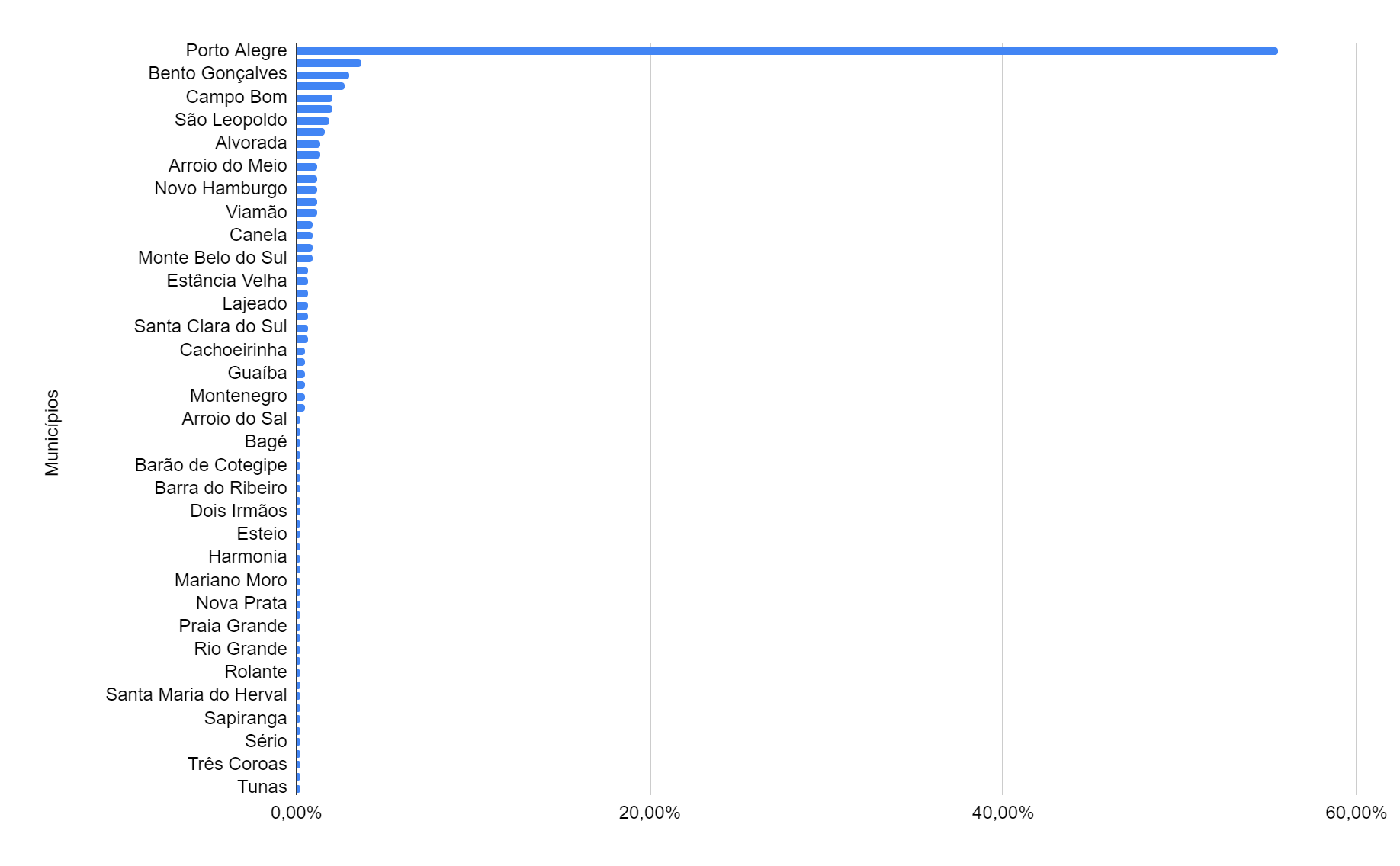 Amostra
Grau de prejuízo
73% dos respondentes afirmaram não possui seguro
Grau de prejuízo por segmento
Embora a maioria reporte prejuízos, os empreendimentos ligados a atrativos turísticos foram os mais gravemente atingidos, seguidos de transporte.
Em questão aberta, muitos referiram-se ao cenário de incerteza e ao impacto futuro causado pelo choque de demanda devido ao fechamento dos acessos ao Estado.
Estimativa do prejuízo
Áreas de impacto
Empréstimos
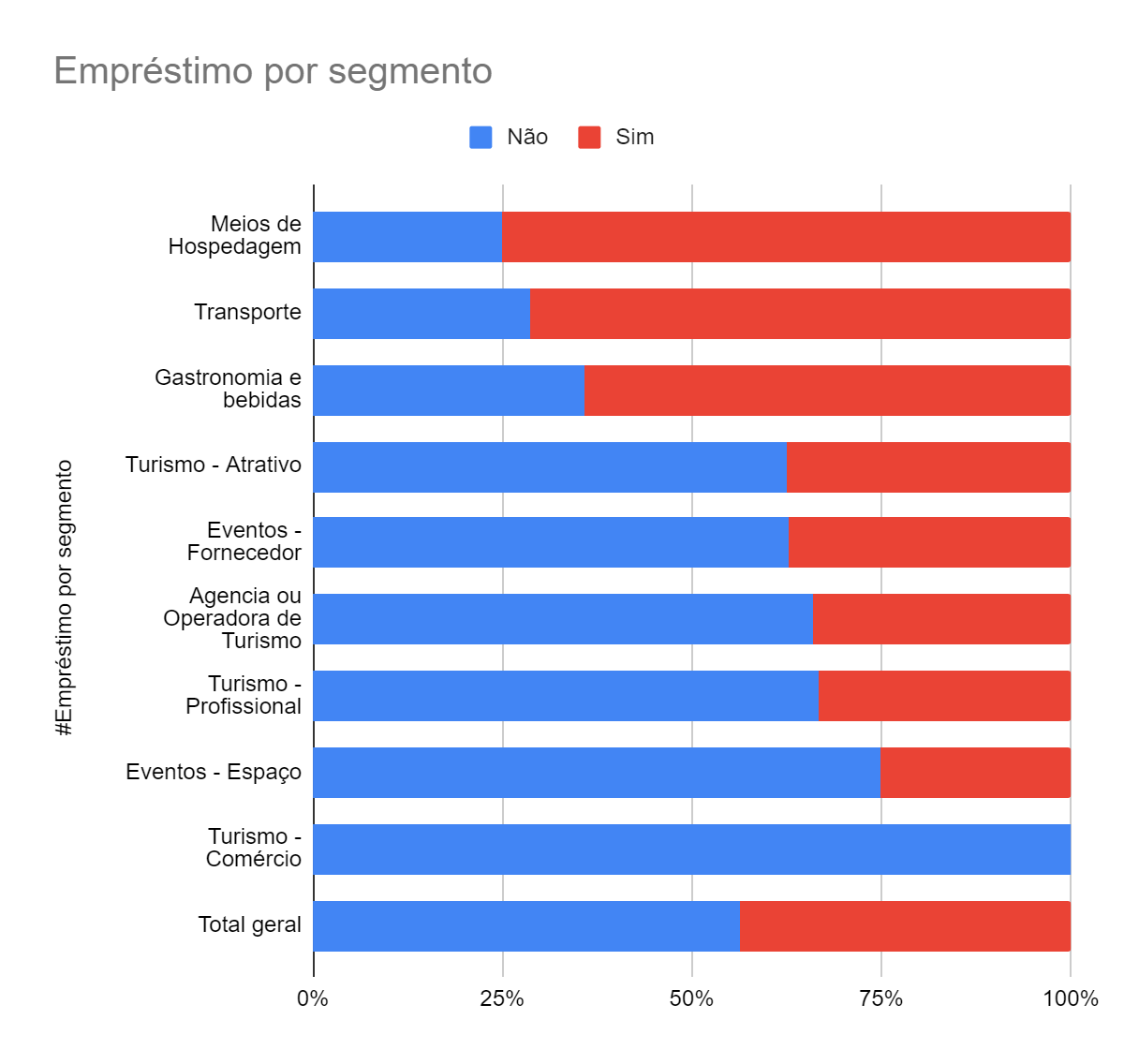 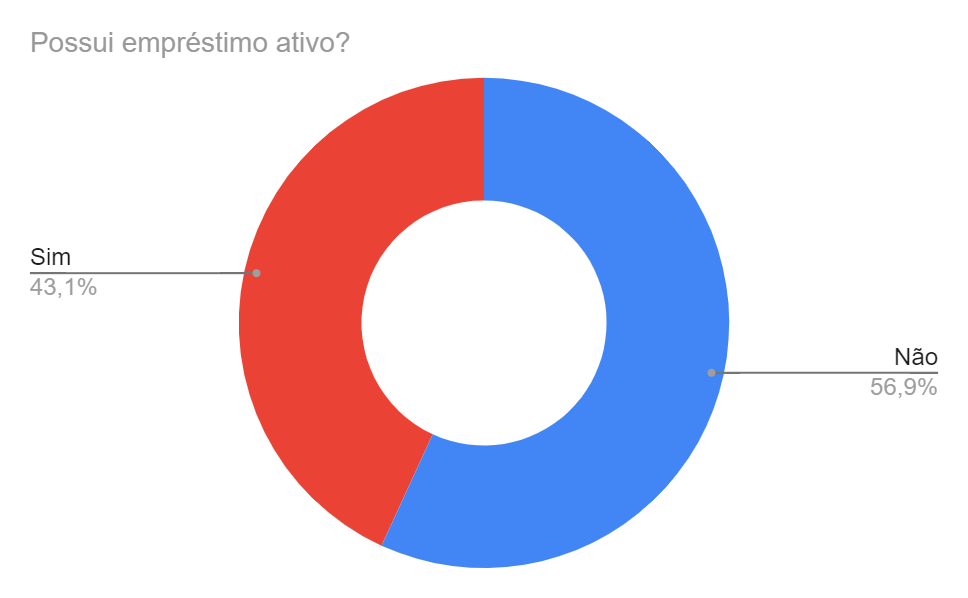 Há diferença do nível de endividamento entre os segmentos do turismo.
Razão do empréstimo
Quanto recurso seria necessário